دور الأسرة في مواجهة مشكلات الطفولة المبكرة
محاضرة 2
الفصل الخامس
الخوق والقلق
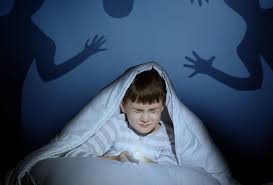 الخوف :
هو شعور من عدم الارتياح، يصيب الطفل كردّ فعل مفهوم لتعرض الطفل لتغيير ما أو حدث مؤثر يتعرض له الطفل، ومن الطبيعي أن يشعر الطفل بالخوف أو القلق من وقت لآخر، مثل بداية دخول الطفل للحضانة أو المدرسة، وهو من اهم المظاهر الانفعالية في فترة الطفولة البكرة ما يعانيه الاطفال من مخاوف وهناك ثلاثة انواع من المخاوف تصيب الانسان بدرجات متفاوتة وهي : 
الخوف الواقعي 
القلق
الخوف المرضي ( الفوبيا )

وبالرغم من ان طبيعة هذه المخاوف قد تتغير مع الزمن الا انه من الصعب ان نتصور طفلا محصنا ضد هذه المشكلة النفسية . وفي جميع الحالات تعتبر المخاوف توقعا لخطر او لحدث غير سار الا انها تتميز الواحدة منها عن الاخرى في بعض النواحي.
ومعظم الاطفال لهم مخاوف كثيرة ولكن اكثر هذه المخاوف  تختفي وتحل محلها مخاوف اخرى جديدة اوتختفي بعضها مع نمو خيال الطفل وتفكيره بينما يبقى البعض الاخر :
فمع نمو تفكير الطفل نجده يكتشف ان الظلام لا يحضر الوحوش وان الحيوانات الاليفة مختلفة عن المفترسة ولا مانع من ملامستها وملاحظتها . اي ان مخاوف الطفل لا تزول لمجرد ان نقول له هذه اشياء غير مخيفة ولكن يحتاج الى خبرات واقعية ايجابية معها مصحوبة بالنمو المعرفي وتدعيم الوالدين والاشخاص المهمين للطفل .

ان معظم المخاوف مكتسبة فالخوف استجابة مشتقة من الالم والاطفال لا يولدون *خوافين* بل انهم يتعلمون ذلك الخوف.
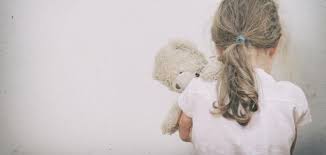 والخوف مشترك عند الاطفال ولكن الفوبيا ليست كذلك فهي اكثر بكثير من الخوف.
-الطفولة الطبيعية تتغلب عل الخوف بمرور الوقت
- اما اذا استمر الخوف او ازداد في القوة والرعب والهلع يتحول لفوبيا.
الفوبيا تكون نادرة في الاطفال لكن متى تحدث لهم فهي تترك اثارا جانبي
ة ومثال ذلك الطفل الذي يخاف من الماء ويرفض ان يشارك الاطفال اللعب بالماءويرفض الاقتراب من حمام السباحة مما يجعله اضحوكة .
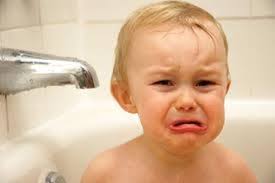 وللتعامل مع خوف الاطفال ينبغي التمييز بين نوعين من الخوف : 
الخوف الذي يكون عارضا ووقتيا مثل الاستيقاظ على الكوابيس اثناء الليل
الخوف الذي يؤرق الطفل ويستمر معه ويزداد مع نموه  ( بدلا من اختفاءه ) ويكون له اسوأ الاثر عليه .

ففي حالة الخوف الوقتي ينبغي ان يكون رد فعل الاباء مريحا للغاية ومهدئا لروع الطفل لان خوفه من الكوابيس او العواصف سيمر بسلام
-دور الوالدين:
-جلوس الوالدان مع الطفل واحتضناه وتكلما معه وقد تقرأ له قصة مضحكة او مسلية تنسيه ما اخافه 
-اما النوع الاخر من الخوف فهناك اسلوب اخر يتبع معه إما:
التحصين التدريجي: يعتمد على تقسيم مسببات الخوق لاقسام  من الأقل للاكثر اثارة للخوف، ويتم تعريض الطفل لهذه المثيرات من الأقل للاكثر.
-الغمر: تعريض الطفل للمثير الاكثر اثارة.

.
القلق :
هو حالة توتر شامل ومستمر نتيجة توقع تهديد، وخطر فعلي أو رمزي قد يحدث، ويصحبه حالة من الخوف، وأعراض نفسية وجسمية.
ويعرف القلق أيضًا بأنه حالة من الشعور بعدم الارتياح والاضطراب والهم المتعلق بحوادث المستقبل، وتتضمن حالة القلق شعورًا بالضيق، وانشغال الفكر، وترقب الشر، وهو يمثل الخوف من المجهول أو من موضوع غامض أو مبهم يجهله الفرد.
والقلق عند الأطفال لا يختلف كثيراً عن قلق الكبار، حيث أن الفرق الجوهري هو 
بإدارك الكبير لموضوع قلقه أكثر من الطفل، 
قدرة الكبير على إدارة قلقه.

ومصادر القلق لدى الاطفال عديدة وان كانت مرتبطة في اغلب الاحيان بدوافع الطفل الذاتية مثل الدافع للعدوان والدافع الجنسي والرغبات الاتكالية ... وحيث ان هذه الدوافع والرغبات تكون موضع عقاب وتحريم من قبل الوالدين لذلك فإن الطفل لا يستطيع التعبير عنها ولا يعني ذلك انها اقتلعت من تكوين النفسي بل تظل موجودة وقابلة للاستثارة كلما وجدت مثيراتها . ولما كان التعبير عنها مقترنا بالعقاب فإن الطفل في مثل هذه الظروف يبدي مشاعر القلق دون ان يعرف مصدرا لذلك فقد يثير القلق عند الطفل ولادة طفل جديد يهدد مركزه عند ابويه او يثير لديه الرغبات الاتكالية المحرمة لأنها لا تليق بسنه وقد يثير القلق عند الطفل ايضا خوفه من رفض ابويه له سواء عن وهم او عن شعور واقعي .
ومصادر القلق لدى الاطفال عديدة:
-العقاب 
-عدم القدرة على التعبير عن دوافعه وحاجاته لخوفه من العقاب
لأن التعبير عنها يكون مقترنا بالعقاب، فإن الطفل في مثل هذه الظروف يبدي مشاعر القلق دون ان يعرف مصدرا لذلك.
أمثلة:
يثار القلق عند الطفل عند ولادة طفل جديد يهدد مركزه عند ابويه.
-وقد يثير القلق عند الطفل ايضا خوفه من رفض ابويه له سواء عن وهم او عن شعور واقعي
آثار القلق:
يؤثر سلبيا على نمو الطفل الاجتماعي والمعرفي معا.
-لوحظ ان وجود درجة عالية من القلق عند اطفال الروضة اقترن بتكرار مظاهر الاتكالية ذلك ان الاطفال بدأوا يظهرون ميلا ال جذب الانتباه والمساعدة والتعلق والتلامس مع الكبار المحيطين وهي جميعا اشكال مختلفة من السلوك الاتكالي وهذا يعني نكوصا الى مراحل اقل نضجا من حيث النمو الاجتماعي كأثر مباشر للشعور بالقلق
-أعراض سيكوسوماتية
العصبية والتوتر
-قلة التركيز وتشتت الانتباه
-النشاط الزائد
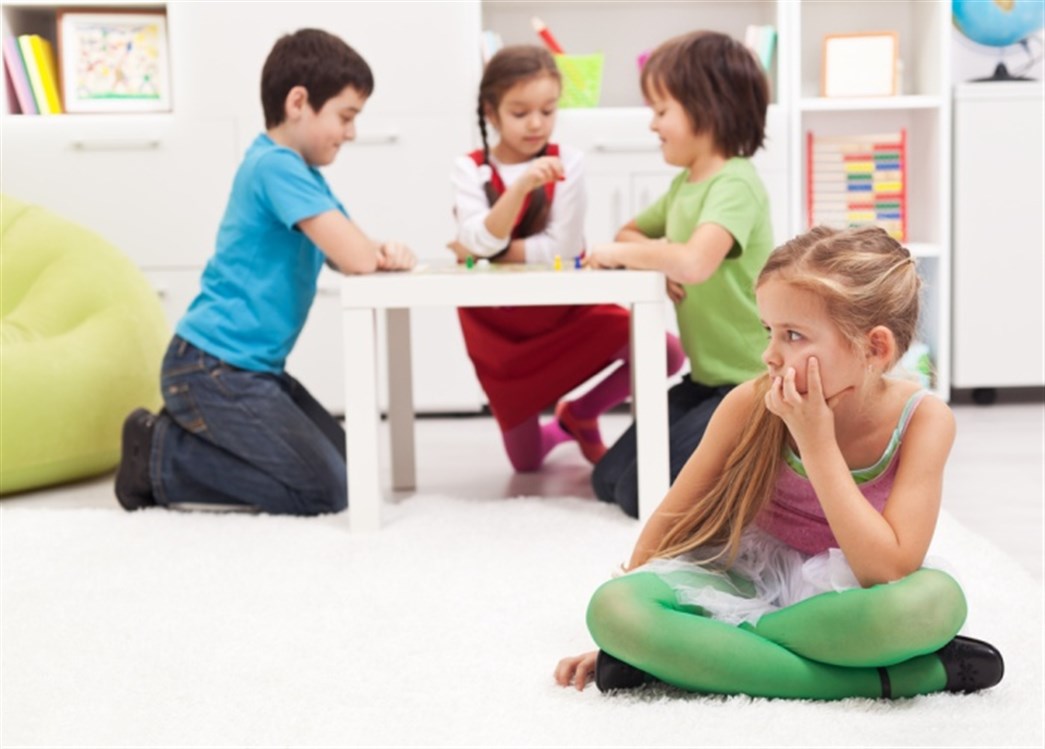